1
Španělská lingvistika I
2. Morfologie španělštiny
(11)

doc. Mgr. Petr Stehlík, Ph.D. 
ÚRJL FF MU
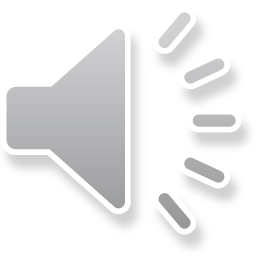 Parasíntesis
2
«La parasíntesis funde en uno ambos procedimientos [la derivación y la composición], formando derivados y compuestos a la vez, como picapedrero, de picar + piedra + ero; endulzar, de en + dulce + ar.  Los parasintéticos deben distinguirse de los derivados de compuestos; así antepechado es derivado de antepecho, compuesto a su vez de ante+pecho; pero desalmado es parasintético, porque no tenemos el vocablo desalma, ni tampoco almado, que hubieran podido formar aquel, el primero con el sufijo -ado, y el segundo con el prefijo des-». (Alemany Bolufer, 1920: 152)

«La parasíntesis es un proceso de afijación en el que de manera simultánea se unen un prefijo y un sufijo al formar una palabra».
Aguirre (2013: 66), también Varela (2018)
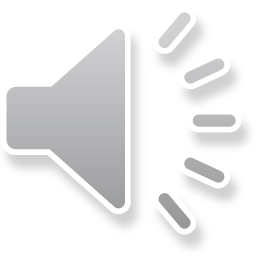 Parasíntesis
3
«La parasíntesis funde en uno ambos procedimientos [la derivación y la composición], formando derivados y compuestos a la vez, como picapedrero, de picar + piedra + ero; endulzar, de en + dulce + ar.  Los parasintéticos deben distinguirse de los derivados de compuestos; así antepechado es derivado de antepecho, compuesto a su vez de ante+pecho; pero desalmado es parasintético, porque no tenemos el vocablo desalma, ni tampoco almado, que hubieran podido formar aquel, el primero con el sufijo -ado, y el segundo con el prefijo des-». (Alemany Bolufer, 1920: 152)

«La parasíntesis es un proceso de afijación en el que de manera simultánea se unen un prefijo y un sufijo al formar una palabra».
Aguirre (2013: 66), también Varela (2018)
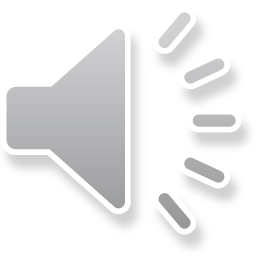 Tipos de parasíntesis
4
1) Parasíntesis por derivación / por afijación:
alunizar, aprisionar, encarcelar, desnivelar, embotellar, ensuciar … 
Estructura ternaria [Pref + Lex + Suf] 
					 [enPref [raízLex]N arSuf]V 	
Pero: des-alm(a)-ado vs. antepech(o)-ado (< antepecho)

2) Parasíntesis en composición:
picapedrero, pordiosero, mileurista …
Estructura ternaria [Lex + Lex + Suf]N
Pero: tercermundista, cuentacorrentista … no son parasintéticos; tercer mundo, cuenta corriente = compuestos sintagmáticos)
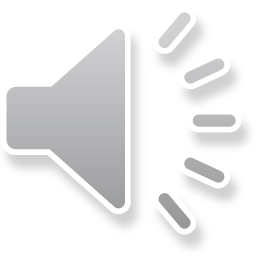 Tipos de parasíntesis
5
1) Parasíntesis por derivación / por afijación:
alunizar, aprisionar, encarcelar, desnivelar, embotellar, ensuciar … 
Estructura ternaria [Pref + Lex + Suf] 
					 [enPref [raízLex]N arSuf]V 	
Pero: des-alm(a)-ado vs. antepech(o)-ado (< antepecho)

2) Parasíntesis en composición:
picapedrero, pordiosero, mileurista …
Estructura ternaria [Lex + Lex + Suf]N
Pero: tercermundista, cuentacorrentista … no son parasintéticos; tercer mundo, cuenta corriente = compuestos sintagmáticos)
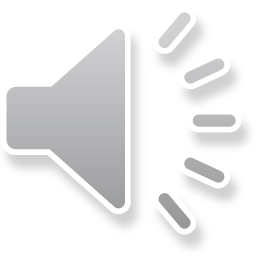 Composición
6
Lex + Lex (+ Lex)
Elementos: 
1) Palabras (morfemas libres)
2) Temas, raíces (morfemas trabados/ligados)

A. Tipos de compuestos según el criterio gráfico:
1) Compuestos gráficos/léxicos/propios (pelirrojo, sacacorchos, aguardiente)
2) Compuestos sintagmáticos/impropios (hombre rana, agua de colonia...)

Fluctuación: boca de calle / bocacalle, tela de araña / telaraña,          Noche Buena / Nochebuena
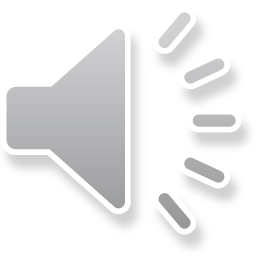 Composición
7
Lex + Lex (+ Lex)
Elementos: 
1) Palabras (morfemas libres)
2) Temas, raíces (morfemas trabados/ligados)

A. Tipos de compuestos según el criterio gráfico:
1) Compuestos gráficos/léxicos/propios (pelirrojo, sacacorchos, aguardiente)
2) Compuestos sintagmáticos/impropios (hombre rana, agua de colonia...)

Fluctuación: boca de calle / bocacalle, tela de araña / telaraña,          Noche Buena / Nochebuena
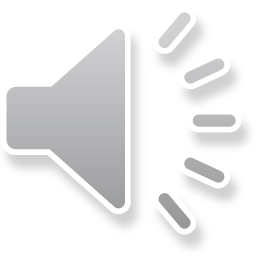 Tipos de compuestos
8
B. Según el tipo de relación sintáctica:
Compuestos coordinantes (aguanieve, compraventa, sordomudo, blanquiazul, fisioquímico...)
Compuestos subordinantes (lavaplatos, fecha límite…)

C. Según el tipo de unión (compuestos sintagmáticos):
Compuestos preposicionales (pata de gallo, diente de león…)
Compuestos yuxtapuestos (pájaro mosca, fecha límite, verde botella…)
Compuestos de nombre y adjetivo (llave inglesa, oso blanco, agua pesada…)
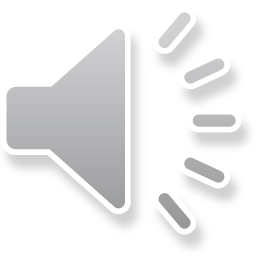 Tipos de compuestos
9
B. Según el tipo de relación sintáctica:
Compuestos coordinantes (aguanieve, compraventa, sordomudo, blanquiazul, fisioquímico...)
Compuestos subordinantes (lavaplatos, fecha límite…)

C. Según el tipo de unión (compuestos sintagmáticos):
Compuestos preposicionales (pata de gallo, diente de león…)
Compuestos yuxtapuestos (pájaro mosca, fecha límite, verde botella…)
Compuestos de nombre y adjetivo (llave inglesa, oso blanco, agua pesada…)
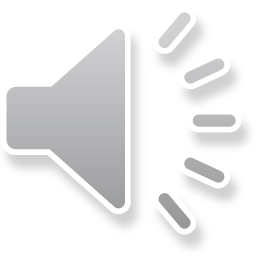 Fijación interna de los compuestos
10
1) Fijación semántica:
Significado unitario y unidad referencial (aguardiente, aguama-rina, diente de león, águila real, pata de gallo)

Compuestos endocéntricos: con el núcleo que encierra el significado general del compuesto (hojalata, telaraña, altiplanicie, águila real…).
Compuestos exocéntricos: sin núcleo identificable (aguamarina, aguardiente, ciempiés, sacacorchos)

Diferente grado de idiomaticidad o composicionalidad (diente de león vs. oso blanco).
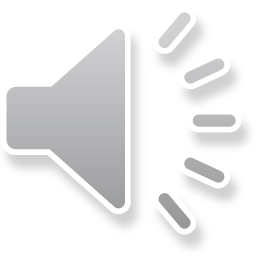 Fijación interna de los compuestos
11
1) Fijación semántica:
Significado unitario y unidad referencial (aguardiente, aguama-rina, diente de león, águila real, pata de gallo)

Compuestos endocéntricos: con el núcleo que encierra el significado general del compuesto (hojalata, telaraña, altiplanicie, águila real…).
Compuestos exocéntricos: sin núcleo identificable (aguamarina, aguardiente, ciempiés, sacacorchos)

Diferente grado de idiomaticidad o composicionalidad (diente de león vs. oso blanco).
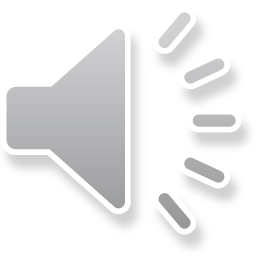 Fijación interna de los compuestos
12
2. Fijación morfosintáctica:
Fijación del orden de los constituyentes (altavoz  > *vozalta, blanquiazul  > *azulblanco; águila real > *real águila)
Fijación de las categorías gramaticales (número, género):         solo en los compuestos gráficos (altavoz > altavoces, no *altasvoces; sordomudo > sordomudas, no sordasmudas). Fluctuación: hombres rana vs. palabras clave/s, casas cuartel/es.
Fijación del inventario de los constituyentes (imposibilidad      de su elisión o modificación parcial: brazo gitano vs. brazo; caja fuerte vs. una caja muy fuerte).
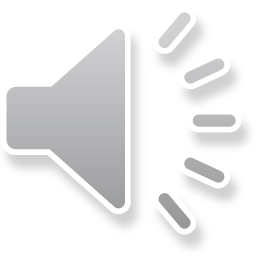 Fijación interna de los compuestos
13
2. Fijación morfosintáctica:
Fijación del orden de los constituyentes (altavoz  > *vozalta, blanquiazul  > *azulblanco; águila real > *real águila)
Fijación de las categorías gramaticales (número, género):         solo en los compuestos gráficos (altavoz > altavoces, no *altasvoces; sordomudo > sordomudas, no sordasmudas). Fluctuación: hombres rana vs. palabras clave/s, casas cuartel/es.
Fijación del inventario de los constituyentes (imposibilidad      de su elisión o modificación parcial: brazo gitano vs. brazo; caja fuerte vs. una caja muy fuerte).
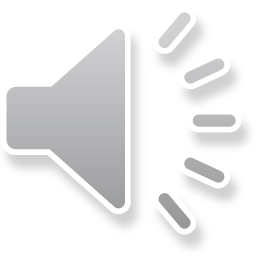 Compuestos con bases clásicas (temas cultos, afijoides)
14
Particularidades: 
Originalmente palabras griegas o latinas, en el español tan solo morfemas ligados (pero con significado léxico, p. ej. geo-, hidro-).
Flexibilidad posicional (microbio vs. biología; necrófilo vs. filó-logo; geógrafo vs. grafólogo)
Capacidad de combinarse entre sí (herbívoro, antropófago, filántropo)
Capacidad para formar palabras con afijos (neuro- > neuró-tico; -grafo > ágrafo)
 
En la morfología española contemporánea, los temas cultos se consideran elementos compositivos.
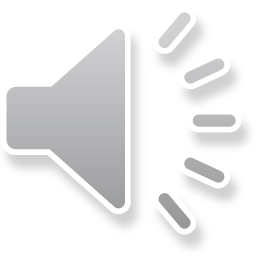 Compuestos con bases clásicas (temas cultos, afijoides)
15
Particularidades: 
Originalmente palabras griegas o latinas, en el español tan solo morfemas ligados (pero con significado léxico, p. ej. geo-, hidro-).
Flexibilidad posicional (microbio vs. biología; necrófilo vs. filó-logo; geógrafo vs. grafólogo)
Capacidad de combinarse entre sí (herbívoro, antropófago, filántropo)
Capacidad para formar palabras con afijos (neuro- > neuró-tico; -grafo > ágrafo)
 
En la morfología española contemporánea, los temas cultos se consideran elementos compositivos.
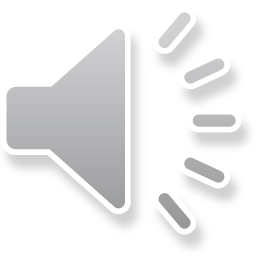 Acronimia
16
La acronimia es un tipo especial de composición con lexe-mas truncados. 

Tipos de acrónimos:
1) Con ambos elementos truncados (acortados):
televisión + muñecos > teleñecos;    democracia + dictadura > democratura
cibernética + astronauta > cibernauta

2) Con la primera palabra acortada y la segunda completa: 
publicidad + reportaje > publirreportaje; documental + serie > docuserie
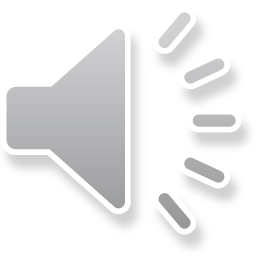 Acronimia
17
La acronimia es un tipo especial de composición con lexe-mas truncados. 

Tipos de acrónimos:
1) Con ambos elementos truncados (acortados):
televisión + muñecos > teleñecos;    democracia + dictadura > democratura
cibernética + astronauta > cibernauta

2) Con la primera palabra acortada y la segunda completa: 
publicidad + reportaje > publirreportaje; documental + serie > docuserie
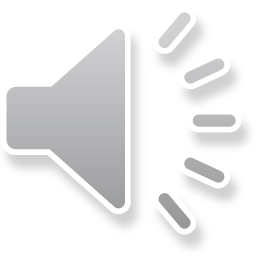